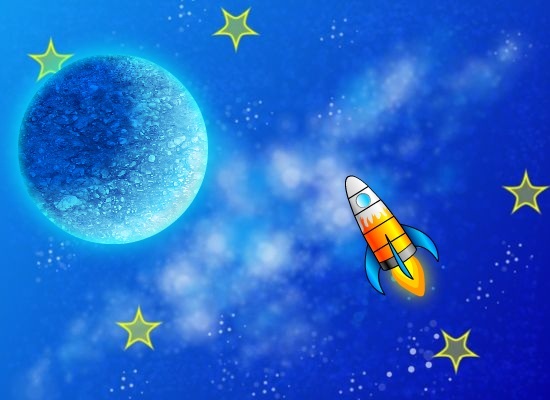 День космонавтики
12 апреля
С самых давних времен люди смотрели на небо и задумывались о том, как бы подняться выше облаков и узнать, что же там. Прошло много-много времени пока люди научились строить летательные аппараты. И первыми полетели в них не люди, а животные.
Это первые собаки, которые полетели в космос и вернулись обратно. Их зовут Белка и Стрелка.
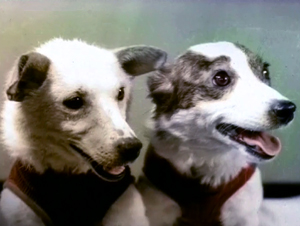 Первые покорители космоса – собаки Белка и Стрелка.
И только после того, как еще другие собаки успешно слетали в космос, вместе с ними летали 40 мышей, 2 крысы, различные мухи, растения. Они 17 раз облетели вокруг Земли и благополучно приземлились. И только тогда в космос отправился первый человек Юрий Гагарин.
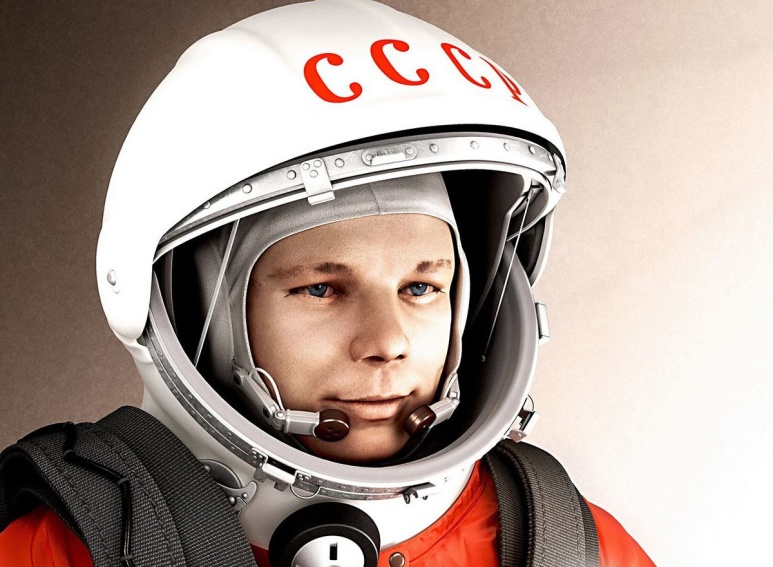 12 апреля 1961 года космонавт Юрий Гагарин полетел в космос.  Полет его длился меньше двух часов. Но Гагарин доказал, что люди могут летать в космос. Тогда и появилось это слово – «космонавт». 
	С тех пор в этот день 12 апреля каждый год мы отмечаем день космонавтики — праздник космонавтов и всех, кто помогает им успешно летать в космос.
В космической ракете
		С названием «Восток»
		Он первым на планете
		Подняться к звездам 			смог.
		Поет об этом песни 			Весенняя капель
		Навеки будут вместе
		Гагарин и апрель
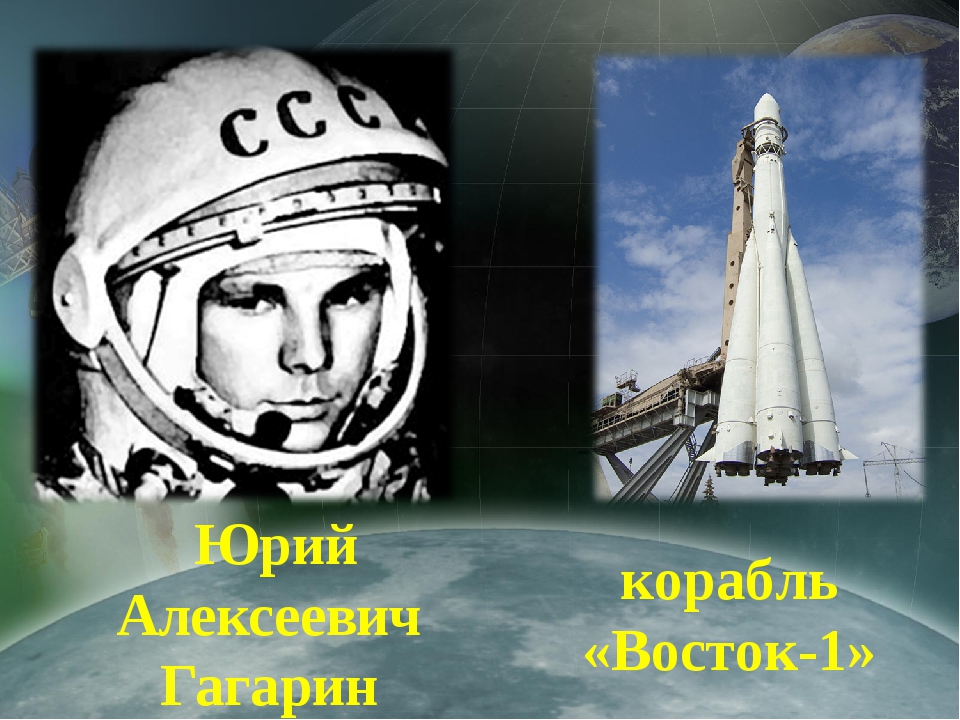 В космонавты берут только самых-самых   здоровых    и    крепких    людей. 
Ведь летчику-космонавту приходится работать в необычных условиях - в невесомости, испытывать сильные перегрузки во время старта ракеты и при приземлении. Космонавты долго тренируются перед полетом.
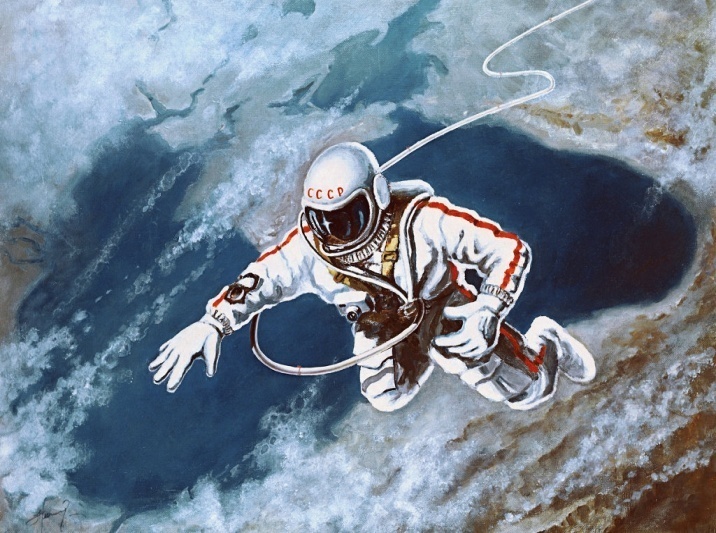 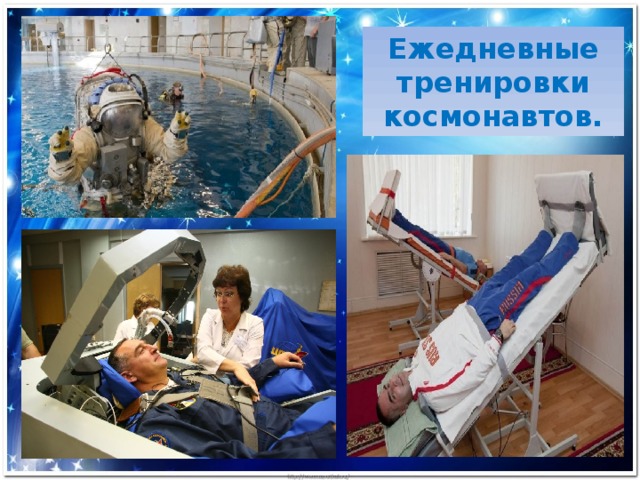 Ежедневные тренировки космонавтов
В космосе любой предмет ничего не весит. Это состояние называется невесомостью. Все предметы в космическом корабле прикреплены к своему месту. Если этого не сделать, они будут свободно парить.
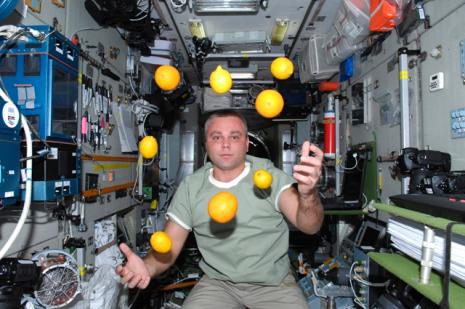 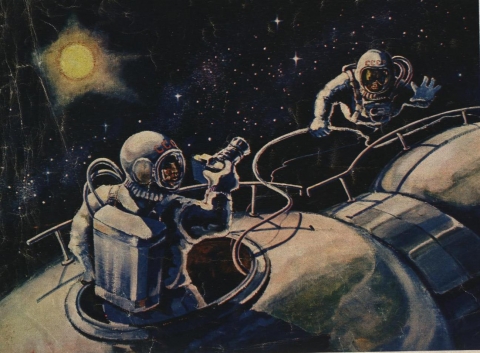 У космонавтов есть второй дом – в космосе. Космический дом особенный. Он называется орбитальная станция. Здесь космонавты живут и работают.
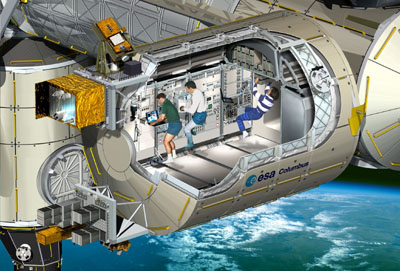 Космический дом похож на огромную птицу, которая раскинула крылья и летит над землёй. Крылья - это «домашняя электростанция». Блестящие пластины собирают солнечные лучи и превращают их в электрический ток, который питает все научные приборы, освещает и отапливает.
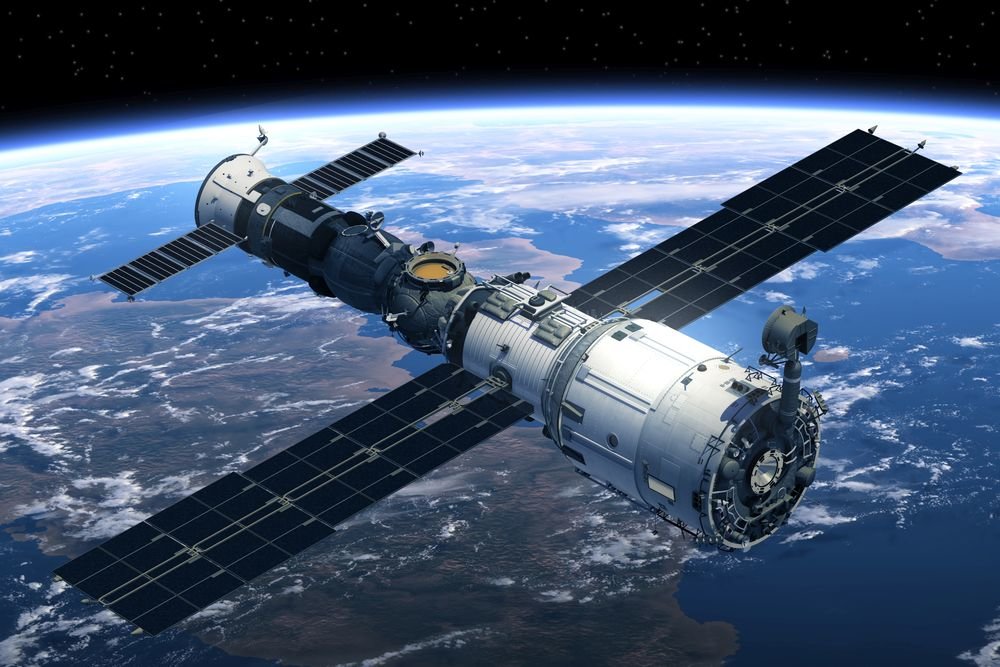 Вся пища в космосе упакована в пакеты, тубы. Пища у космонавтов вкусная. Только в невесомости ощущения меняются. То, что нравилось на Земле, здесь кажется невкусным. И наоборот.
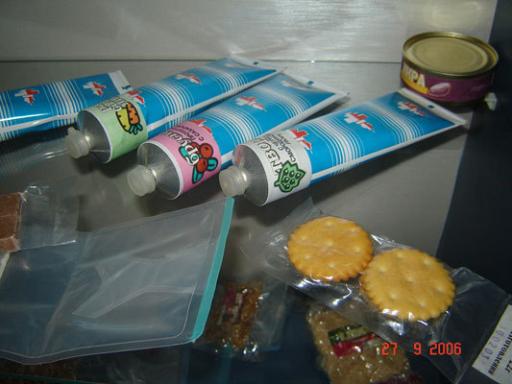 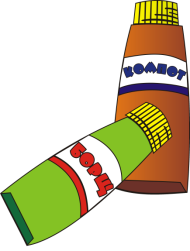 Любой космонавт должен знать, что такое космос. Слово «космос» пришло к нам от древних греков. У них это слово обозначало «мир». Космос - это пространство, которое мы видим вокруг нашей Земли, это планеты, которые вращаются вокруг Солнца, хвостатые кометы, метеориты, звезды — все это космос.
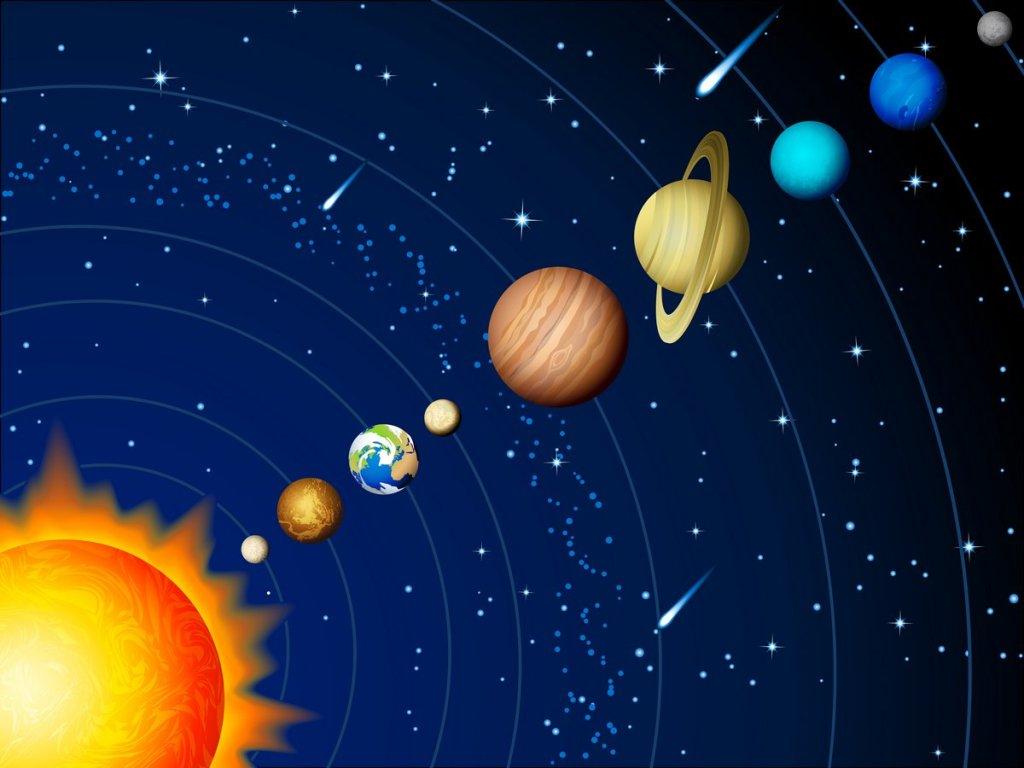 Рисование. 10.04.2020. 
Вторая младшая группа
Тема: «Лети, наша ракета»
Цель:  Вызвать у детей эмоциональное отношение к изображению. Передавать прямоугольную форму, сочетая ее с удлиненной овальной. Развивать замысел.
Материалы: Альбомный лист белой бумаги, цветные карандаши; презентация «День космонавтики 12 апреля», аудиозапись «Космическая музыка».
Ход ООД:
Воспитатель: Ребята, скоро у нас праздник «День космонавтики». В этот день человек впервые полетел в космос. Давайте посмотрим с вами презентацию «День космонавтики 12 апреля»
- Дети, кто впервые полетели в космос на ракете? (Собаки.)
- Как звали собак? (Белка и Стрелка.)
- А как звали первого космонавта? (Юрий Гагарин.)
Дети послушайте стихотворение Мигуновой Натальи «Космонавт».
		В день весенний, день 					апрельский,
		Много лет тому назад
		Мчалась в космосе ракета,
		Завораживая взгляд.
		Говорили люди гордо:
		«Русский парень полетел!»
		И героем космонавтом
		Каждый мальчик стать хотел.
Только первым быть не просто.
		Очень сложно первым стать.
		Надо вырасти достойным,
		Всё уметь и много знать.
		Но когда-нибудь ты тоже
		Можешь к звёздам полететь.
		Ты, дружок, всего добьёшься,
		Надо только захотеть.
- Дети а вы хотите полететь на ракете в космос? (Да.)
Предлагаю вам нарисовать ракеты и отправиться на них в космос.
Показ способ рисования ракеты поэтапно на доске из простейших геометрических фигур. (Прямоугольник – корпус, треугольники – «нос» и «ножки», круг – иллюминатор.) 
Дети рисуют ракету самостоятельно. После завершения работы, рисунки вывешиваются на доске.
Нарисуй

ракету
Какие замечательные у вас получились ракеты и сейчас мы отправимся в космос, под космическую музыку, дети изображают, что летают, стоя возле столов.
Физкультминутка.
Раз, два, три, четыре, пять 	
(ходьба на месте)
В космос мы летим опять 
(соединить руки над головой)
Отрываюсь от земли 
(подпрыгиваем)
Долетаю до луны 			
(руки в сторону, покружиться)
На орбите повисим 		
(покачать руками)
И опять домой спешим 		
(ходьба на месте)
- Сегодня, мы, словно космонавты, побывали в космосе. Понравилось вам? (Ответы детей.)
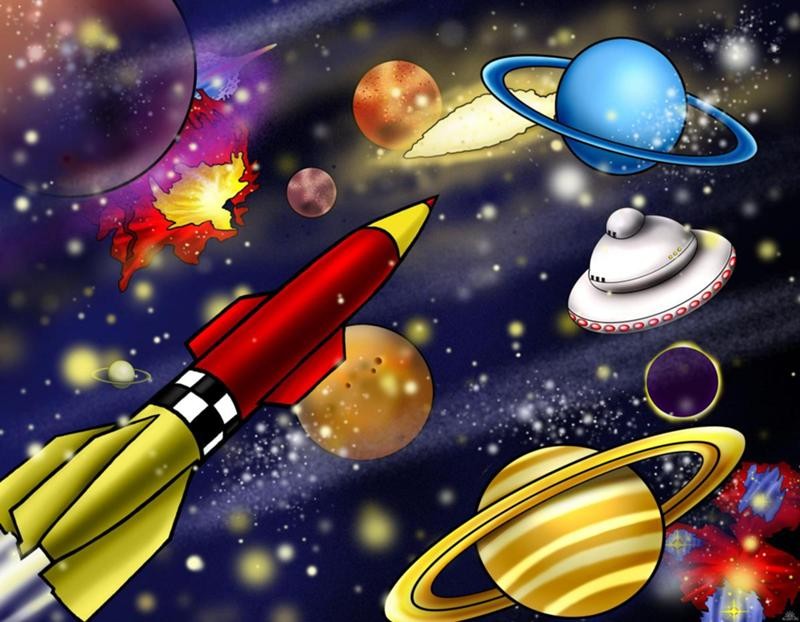